AUTOMATED MISPRONUNCIATION DETECTION IN NON-NATIVE (L2) ENGLISH WITH UNCERTAINTY MODELING

Daniel Korzekwa*†, Jaime Lorenzo-Trueba*, Szymon Zaporowski†, Shira Calamaro*, Thomas Drugman*, Bozena Kostek† 

* Amazon Speech † Gdansk University of Technology, Faculty of ETI, Poland
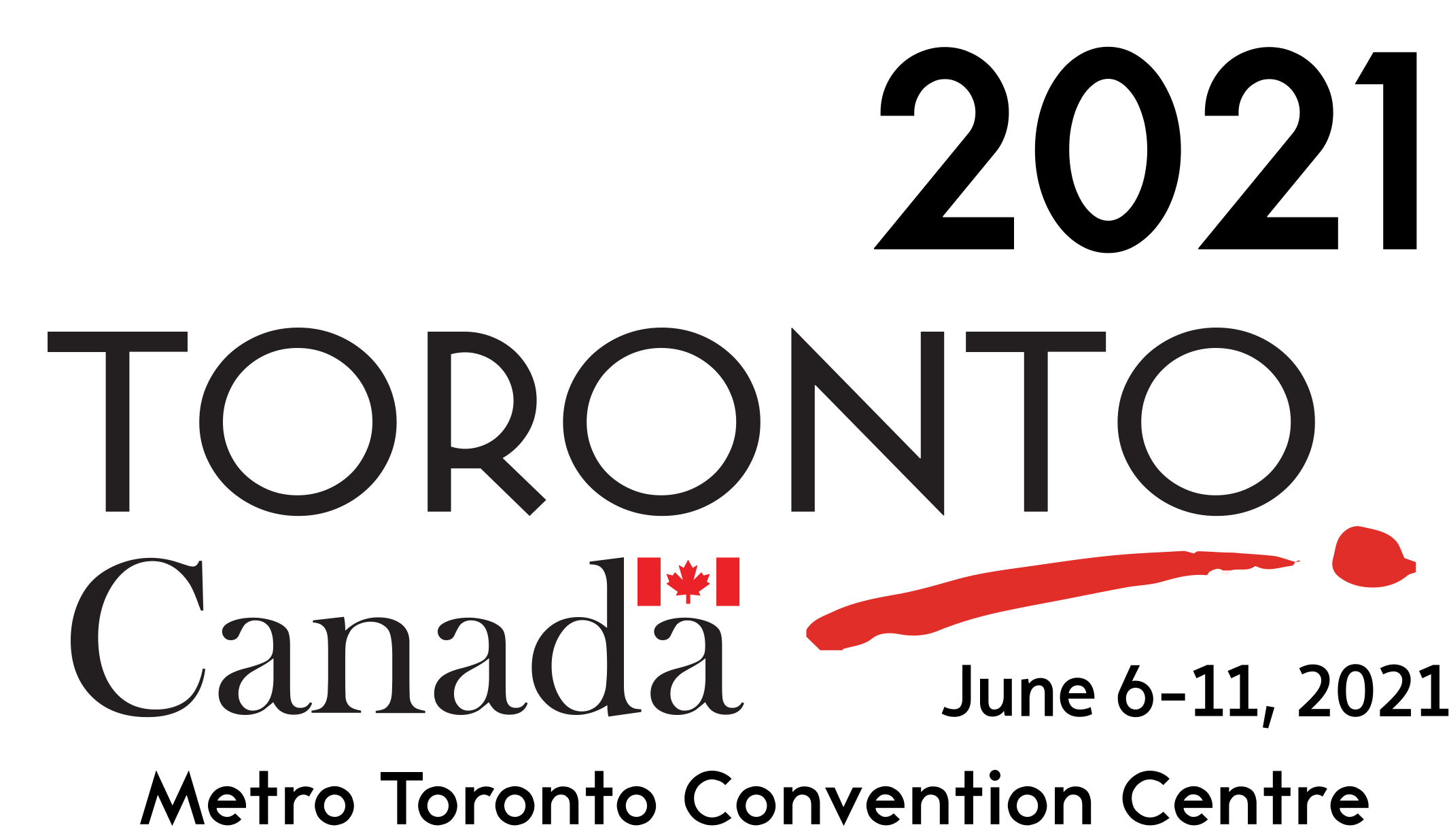 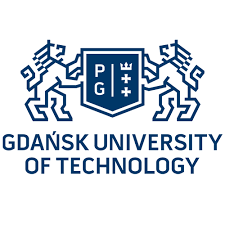 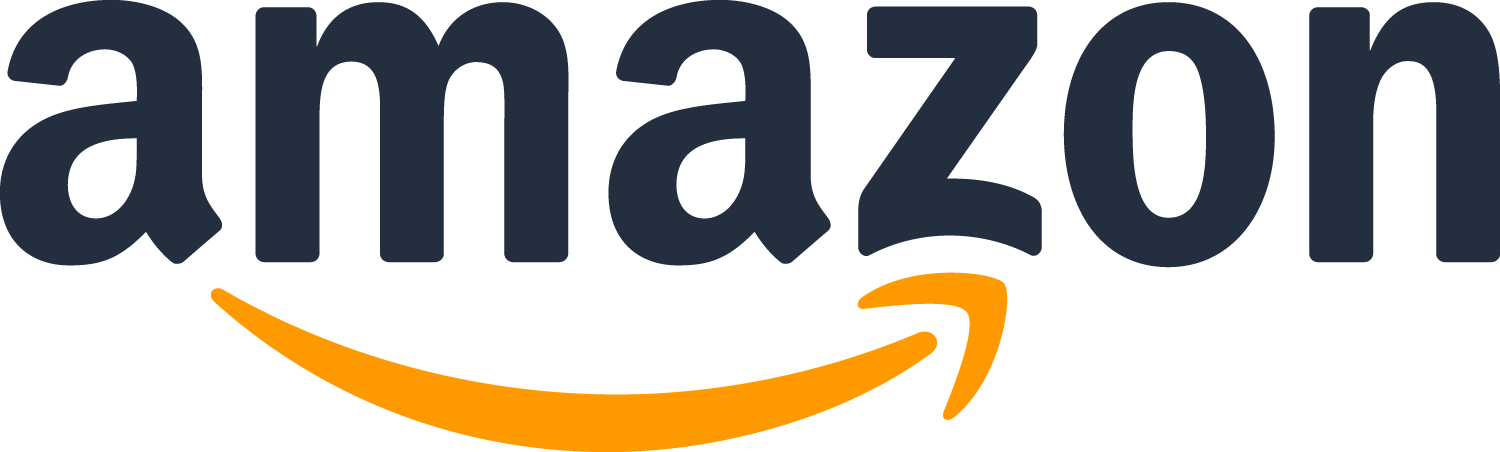 Comparison with State-Of-The-Art
PR-PM – Proposed Model, PR-LIK – Excluding Pronunciation Model, PR-NOLIK – CTC-based SOTA
Goal - Avoid misinforming students on pronounciation errors
Classical approach: recognize phonemes pronounced by a speaker and compare with expected (canonical) pronunciation of a native speaker.  False pronounciation errors are raised due to:
Recognizing phonemes accurately is difficult (15% Phoneme Error Rate)
Multiple ways for a sentence to be pronounced correctly. For example,  ‘enough’ can be pronounced by native speakers as: /ih n ah f/ or /ax n ah f/
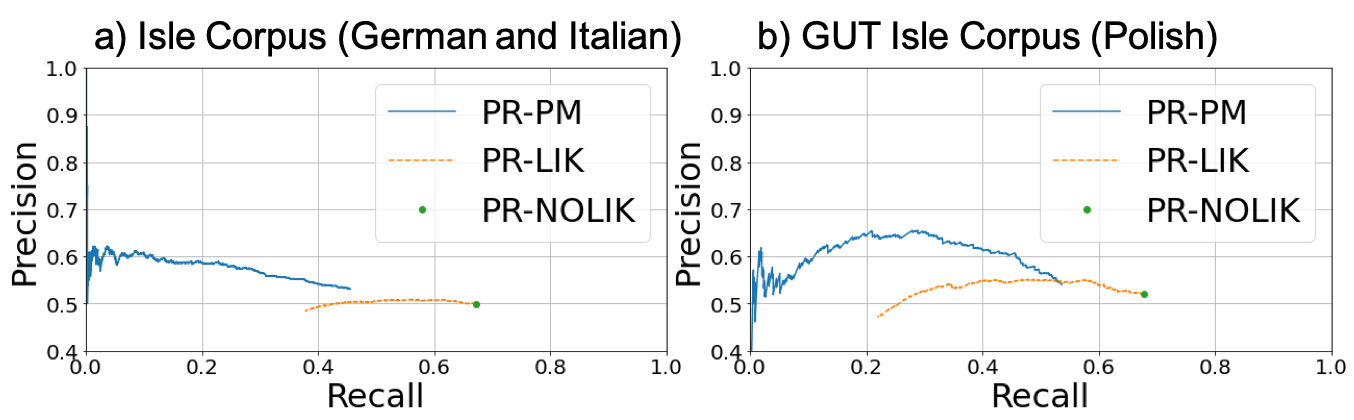 Model Architecture
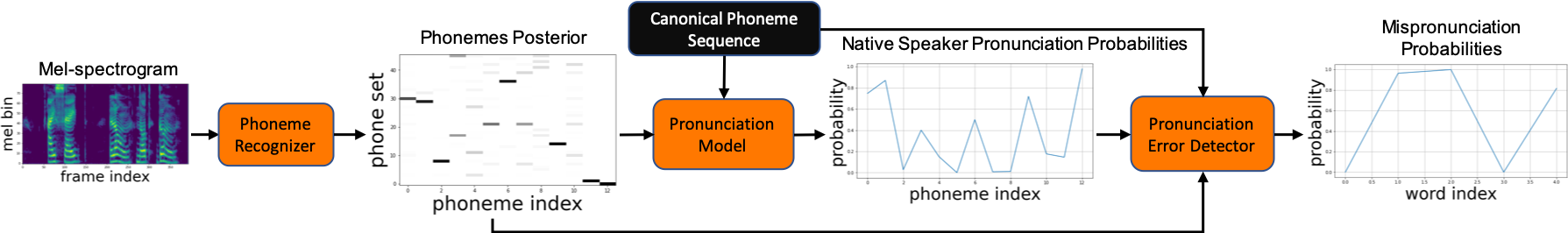 Conclusions and Next Steps
Key Equations
What worked?
Accounting for inaccuracy in phoneme recognition and for variability in pronounciation works well – keep exploring. 

How to improve?
Train the model jointly - To eliminate cumulating errors due to disjoined training
Optimize directly for pronunciation errors - To eliminate inaccuracies due to the Needleman-Wunsch algorithm
Train the model in a weakly-supervised way (only using info on mispronounced words) - To address the limited availability of phonetic transcription of L2 Speech
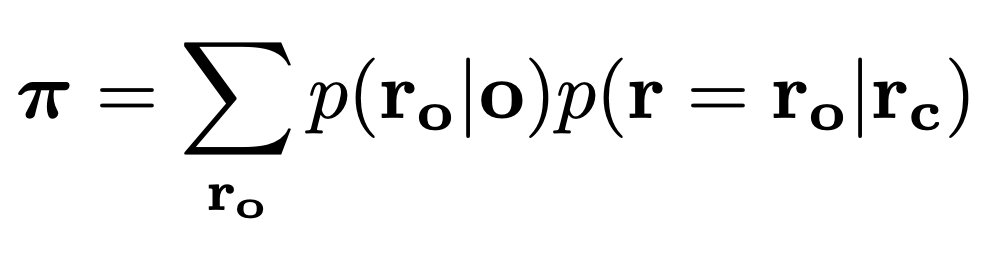 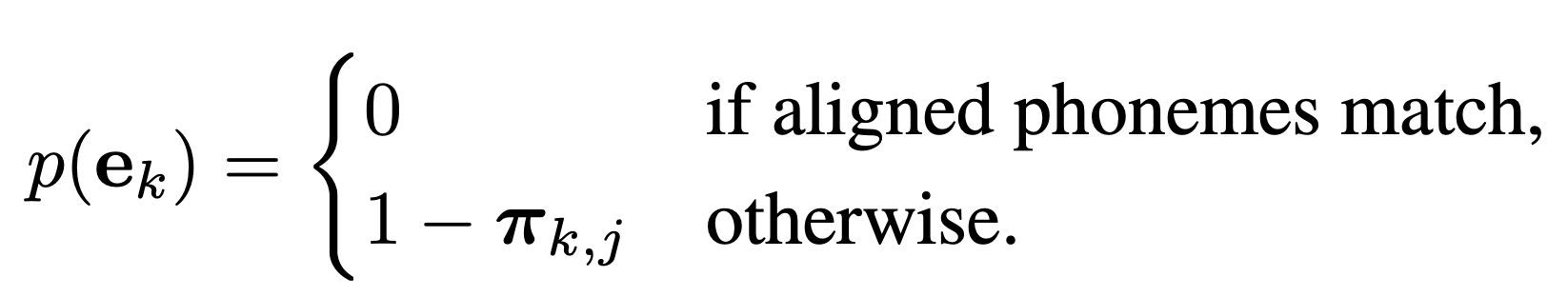